Welcome to 
B1 - Sectors in health and social care
Getting Started: 

Read the Essential Content in the Unit 2 Specification for B1 Sectors 
Resources for B1 - Sectors: PowerPoint; B1 Sectors Workbook; Unit Specification for guidance of content
Introduction to B1: Sectors
Introduction to B1 – Sectors in Health and Social 

Lesson Objectives:
By the end of this section you will be able to:
Identify the different sectors in health and care.
Describe how they are funded.
Explain the range of organisations within each sector and the services they offer.
Discuss the impact of each sector on the people in our case studies.
Sectors in health and social care
There are three sectors which provide care for individuals.





These sectors and the organisations within them work together to provide the services people need.
Can you name these three sectors?
Sectors in health and social care
The 3 Sectors in Health and Social Care are:
Public Sector
Private Sector
Voluntary Sector
Written task: 
Discuss what we mean by each of these sector. Write your ideas in your workbook.
1. Public sector – statutory services
NHS Foundation Trusts are:
Hospitals
Mental health services
Community health services
   Adult Social care
These are independent organisations funded by the government
Their aim is to move decision making from a centralised NHS to every local community
1. Public sector - statutory services
Answer: 
The funding comes from direct and indirect taxation.
All of these services do not seek to make a profit.
They are independent organisations funded by the government
Their aim is to move decision making from a centralised NHS to every local community
Question:  
Where does the funding for these public sector services come from?
NHS Foundation trusts:
There are three categories of care within NHS Foundation Trusts:
Primary healthcare
Secondary healthcare
Tertiary healthcare
Watch this video, then in your workbook on page 3 write down examples for each category:


https://www.youtube.com/watch?v=bDdZCv5v2Rg
Primary healthcare:
Primary healthcare services are the first point of contact for service users. They will access these services themselves:
Primary Healthcare includes: 
GP
Dentist 
Pharmacist
Optician
Tertiary healthcare
secondary healthcare:
Service users will be referred to these services by their GP:
Secondary Healthcare: 
Most Hospital services
Mental Health services 
Many Community Health services
Question:  
How would a service user access these services?
Tertiary healthcare:
These services are accessed through specialist referrals:
Tertiary Healthcare: 
Hospital Support
Neurosurgery
Spinal Injuries Unit
Transplants
Specialist and Complex Care
Secure Forensic Mental Health Services
Hospice Support
Recap:
In your workbook on page 2:  
Make a list of Healthcare Services and Social Care Services 
Which are Primary care 
Which are Secondary care?
Question: 
What are the advantages of local community decision making?
Answer: To respond to local needs and wishes.
Nhs foundation trusts:
Independent organisations funded by the government.
Their aim is to move decision making from a centralised NHS to local communities
Question:  
What are the advantages of local community decision making?
Answer: 
To respond to local needs and wishes
Nhs mental health foundation trusts:
These are specialist service providers such as Counsellors, Psychologists, Psychiatrists, Psychiatric Nurses
In-patient support for people with very severe mental health issues
There is some support offered by a GP
Question:  
What are the advantages / disadvantages of having specialist mental health services?
[Speaker Notes: hellloo]
Nhs mental health foundation trusts:
Answer: 
Advantages: specialists are well-trained experts, access to the best equipment and treatments, most-up-to-date knowledge and treatments, can do more in-depth investigations.
Disadvantages: conflict with normal social workers, less continuity for the SU, deskilling the normal SW.
[Speaker Notes: hellloo]
Nhs mental health foundation trusts:
These are specialist service providers such as Counsellors, Psychologists, Psychiatrists, Psychiatric Nurses
In-patient support for people with very severe mental health issues
There is some support offered by a GP
Task:
In your workbook do page 4 and then look up the role of each professional listed above. See the example on the next slide about the role of a Psychiatrist
[Speaker Notes: hellloo]
Example: role of Psychiatrist
For example:
Psychiatrists are trained medical doctors, they can prescribe medications, and they spend much of their time with patients on medication management as a course of treatment. Psychologists focus extensively on psychotherapy and treating emotional and mental suffering in patients with behavioural intervention.
How does the Nhs work in England?
Watch this video about the NHS: 
https://www.youtube.com/watch?v=DEARD4I3xtE
Task: 
Discuss the important role of the NHS today?
NHS community health services
They work with GPs and social services
Provide care for service users to enable them to live as independently as possible in the community rather than hospital or residential care.
Task: 
Read the next two slides and then complete page 5 of your workbook.
What are the advantages of Community Health Services?
Answer: 
Healthcare services at home, clinics, surgeries and pharmacies should be seen as the default and desirable place for most people’s healthcare with only intense need, high risk and specialist intervention requiring the unique abilities of a hospital. Hospitals can be risky places for the older people with complex chronic diseases with increased rates of infeRapid response, early intervention, prevention rather than cure, self care
Reduce pressure on hospitals
Maintain independence, improve well being reduced cost to NHS
Reduce isolation
Can take control and recover on own terms
Emergency hospital admissions – most expensive, most disruption to individual and to elective, planned admissions, and waiting lists
ction and sometimes over-treatment.
Advantages:
[Speaker Notes: hellloo]
Nhs community health services:
Walk-in centres
Physiotherapy
Adult and community nursing services
Palliative / End of life care
Community Health Services
Specialist services e.g. sexual health clinic
Health visiting and school nursing
Occupational therapy
Speech therapy
Adult social care
What is Adult Social Care?
Watch this video: https://www.youtube.com/watch?v=tAtKHh056wg
For people over the age of 18 who have disabilities, mental health problems 
or are frail.
Unable to support themselves without support and assistance
Questions: 
Who is responsible for Adult Social Care services? 
(answer: Local Authorities)
List services offered by Adult Social Care?
Adult social care
Cooking, cleaning, shopping and personal needs
Sheltered Housing Schemes
Care, stimulation and company
Cccc
Care in Service Users own home
Day centres
Residential care
Adult Social Care
Older people, disabilities, mental illness
Training Centres for adults with learning difficulties
Respite or short term residential care
In some areas Care Trusts have been set up – both NHS mental health services AND local authority provision for people with mental illnesses.
Children’s services:
Children Services are the responsibility of Local Authorities and their aim is to support and protect vulnerable children and young people,  their families and young carers.


What support do you think Children’s Services 
offer to service users?
Children’s services:
Nursery care (Under 5s) and After school clubs
Safeguarding children who are at risk of abuse for
significant harm, sexual, physical, emotional harm or neglect
Xxx
Children’s Services
Fostering and Adoption
Parenting courses 
to develop skills (for parents and carers)
Children’s Centres
Practical help in the home
Watch this video: https://www.youtube.com/watch?v=YoFx0mw2uyg&t=96s
Gp practices:
First point of access to health and care provision.
Medical conditions and preventative healthcare.
Initial diagnosis and referrals to specialists for further investigation and treatment 
Watch this video: https://www.youtube.com/watch?v=sLbHlnb4j2o
In your workbook complete pages 7-8
THE Gp contract
Answer these questions in your workbook page 8: 
 
How are GP practices funded?
Are they all funded with the same amount?
Which patient groups do you think take up the most GP time?
THE Gp contract:
Funding for a GP practice takes into account:

The age of their patients
Their gender
Levels of morbidity and mortality on the local area
Number of people living in residential or nursing homes
Patient turnover
2. The private sector:
The private sector is managed by a range of commercial companies such as:
 BUPA
Nuffield Health
 Aviva
Vitality

These are organisations that need to make a profit to stay in business
Fees are paid by the service users (members)
They often provide services for central government and local authorities including adult social care, NHS services and children’s services
The private sector:
Watch this video to find out how private healthcare works in England:

https://www.youtube.com/watch?v=TellOzigwaQ
The private sector:
Hospitals
Nurseries and pre-schools
Childminders
Private sector services
Domestic help
Dentistry, Audiology and Opthalmic services
Domiciliary day care services
Nursing Homes
Residential Homes
Why might people choose to go private for health care?
2. The private sector:
The private sector is managed by a range of commercial companies such as:
 BUPA
Nuffield Health
 Aviva
Vitality
These are organisations that need to make a profit to stay in business
They often provide services for central government and local authorities including adult social care, NHS services and children’s services
In your workbook complete page 10
3. tHE voluntary sector:
The voluntary sector are often known as charities
They vary widely in their size, history and services they provide
They include well known groups such as: Shelter, NSPCC and The 
Samaritans
They rely on charitable donations and fundraising but may also get support from central or local government.
Key features of tHE voluntary sector:
Not run for profit
They use volunteers for some of their services
They are managed independently of central government or local authoriites
Research 5 voluntary sector organisations and outline their services in a table in your workbook
Answer these questions in your workbook, page 9:
How many people turn to Shelter for help and advice each year?
What do the NSPCC do?
Why do people call the Samaritans?
What do Jump do and how are they funded?
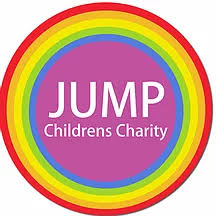 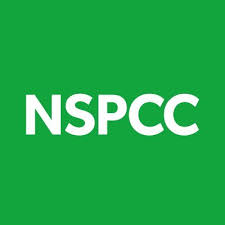 Research 2 private, 2 voluntary and 2 public sector organisations and 
create a leaflet explaining their role
Finally:

Complete the Recap Questions on page 11
And the Exam Practice Question on page 12 of your workbook